Mansfield High School
The Concord Consortium
May, 2016
Energy-Plus Home Design
What is an Energy-Plus Home?
Energy production > Energy consumption
Net energy = Heater + AC – Solar Panels < 0 kWh

Your job
Complete three designs using Energy3D
What’s In It for Me?
Learning and Innovation Skills
Knowledge in green building science
Creativity and Innovation
Critical thinking and problem solving
Communication and collaboration
Be environmentally conscious
Be a smart homebuyer and homeowner
Become a building science professional
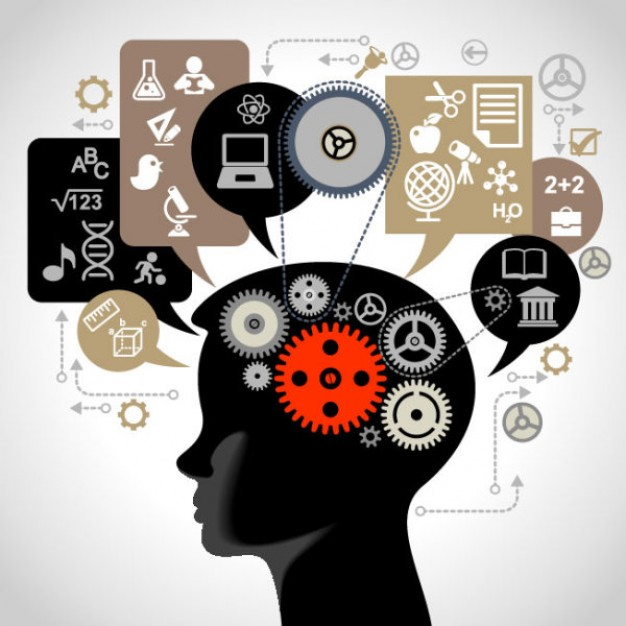 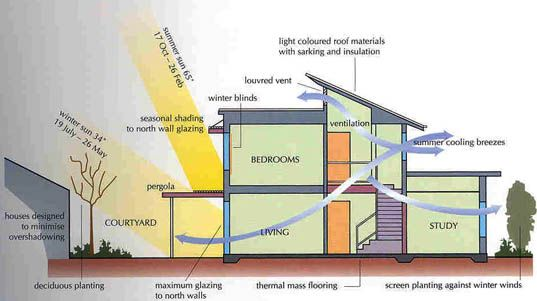 An Engineering Design Cycle
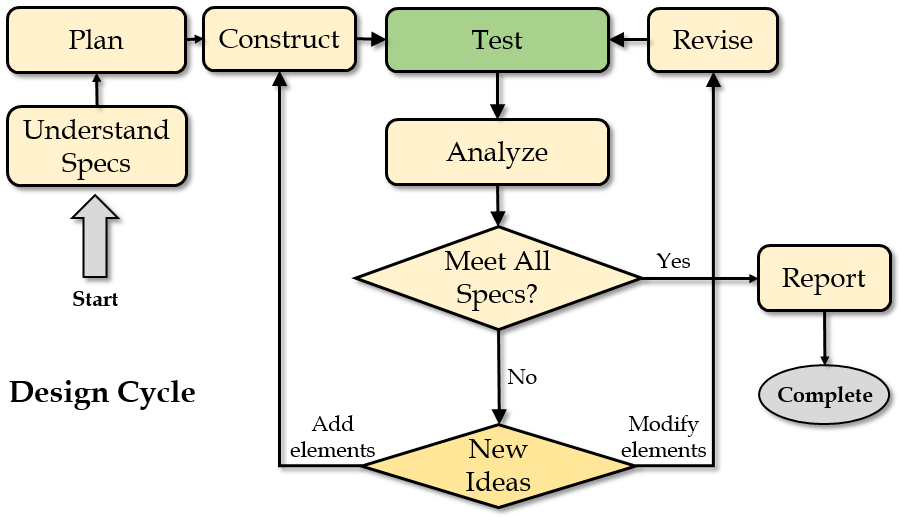 [Speaker Notes: Before you do anything, you should read this document carefully to make sure that you fully understand the design specs, which specify what the client wants. Then you should think about what you will do to meet those specs. You can discuss with your classmates about ideas. After you have some basic ideas, you can start with constructing a house in Energy3D that you think may appeal to the client. Once you are happy with it, you can analyze its energy performance. Energy3D can automatically calculate the annual energy usage for heating and cooling. Based on your analysis of the results, you will decide how to revise your design to improve the energy efficiency of the house. Meanwhile, your design must meet all the other specs such as style, size, and material cost, as described below.]
Design Specifications:Styles, Budget, Area, & Height
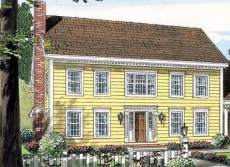 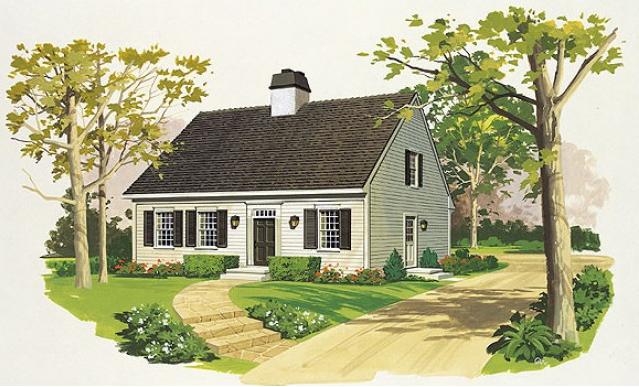 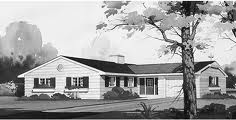 Style Variations
Colonial
Cape Cod
Ranch
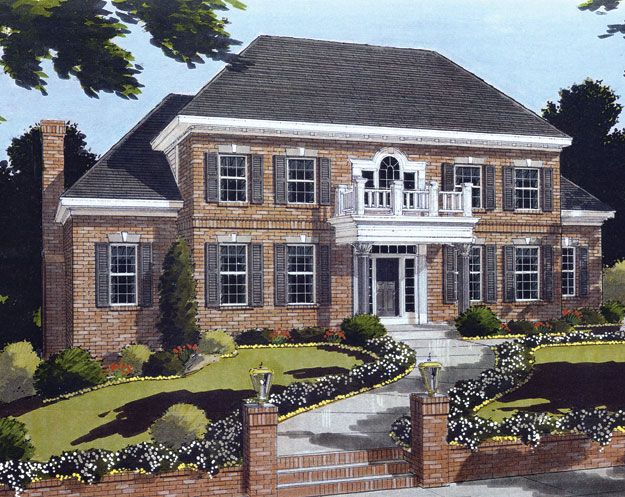 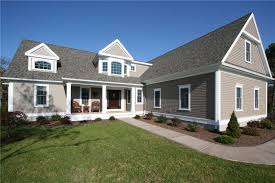 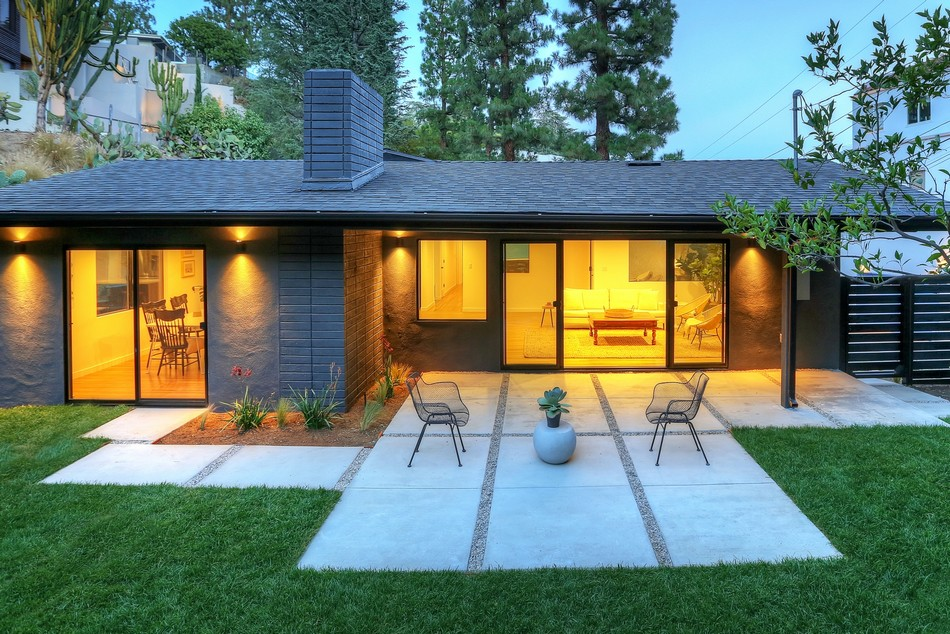 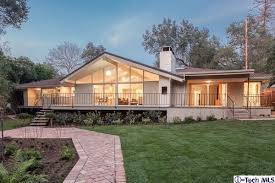 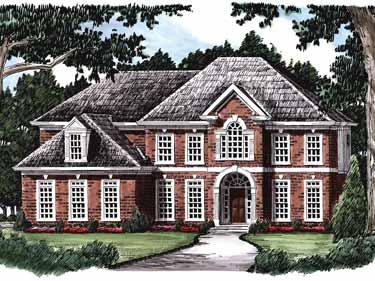 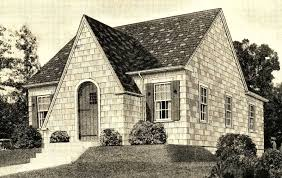 Design Specifications: Curb Appeal
Do I want to live in this home?
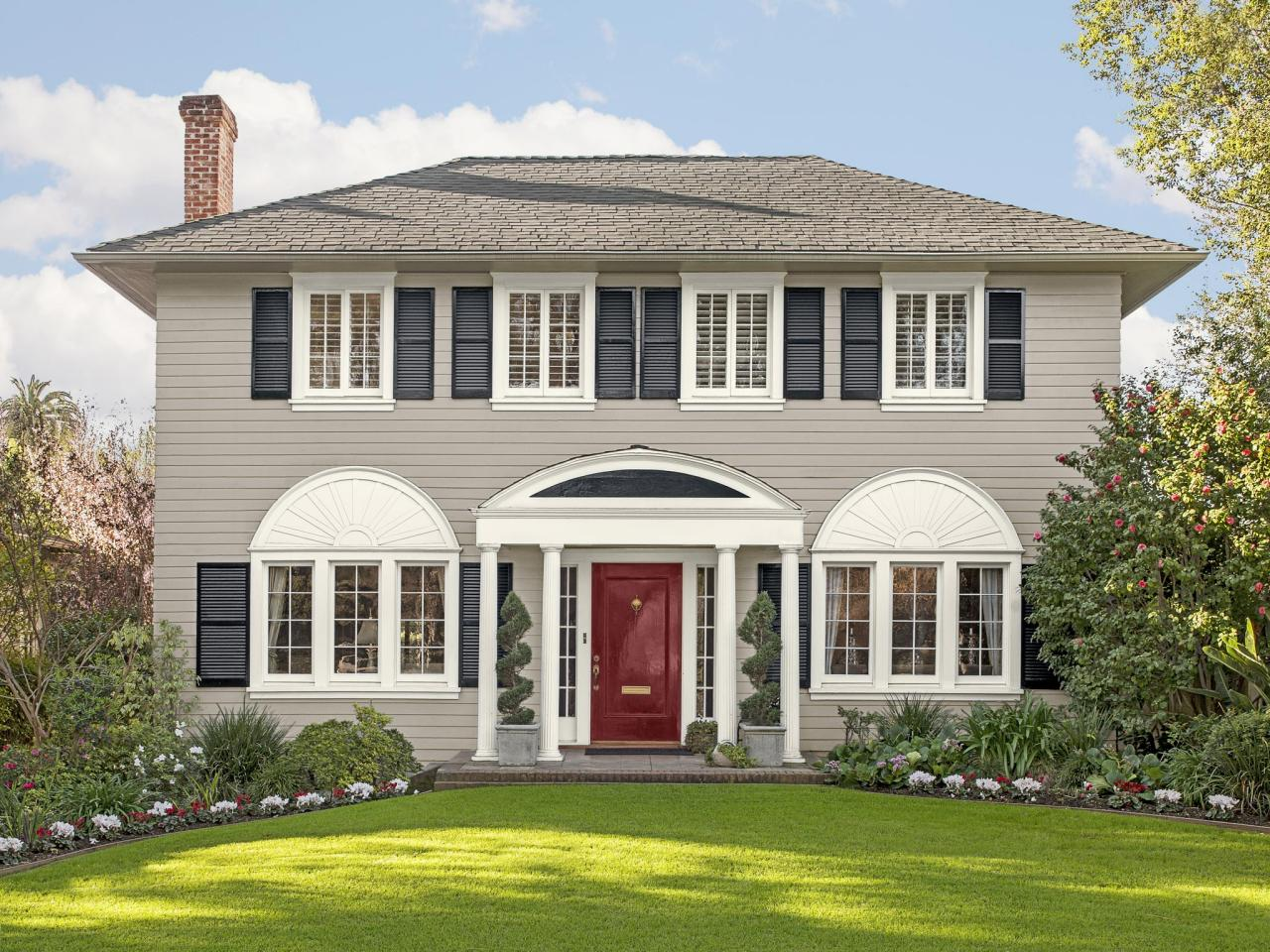 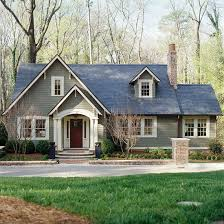 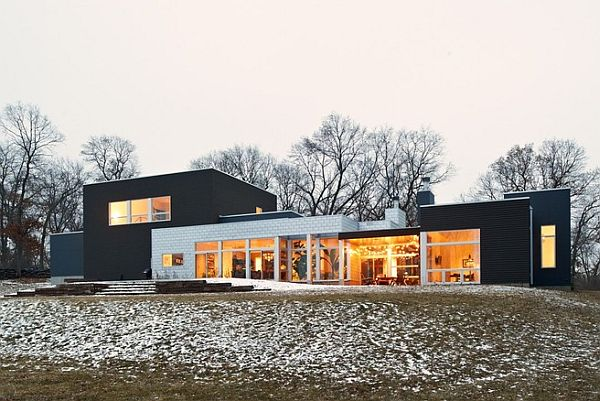 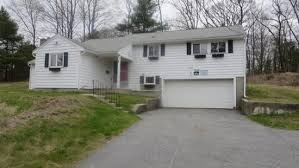 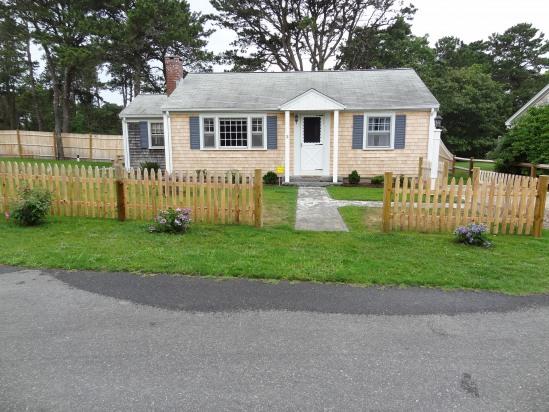 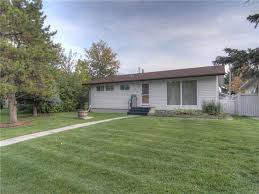 Design Specifications: Details
Styles

Budget

Area

Height

Greater Boston 

Room temperature: 20°C

Curb appeal

Land parcel: 20m x 20m
Window/Area Ratio: 
0.05 – 0.15

Tree trunks: 
2m away from walls

Roof overhang
< 50cm

Do NOT add 
entry porches, dormers, chimneys, garages, or driveways;
rooms, floors, stairs.
Energy Analysis in Energy3D
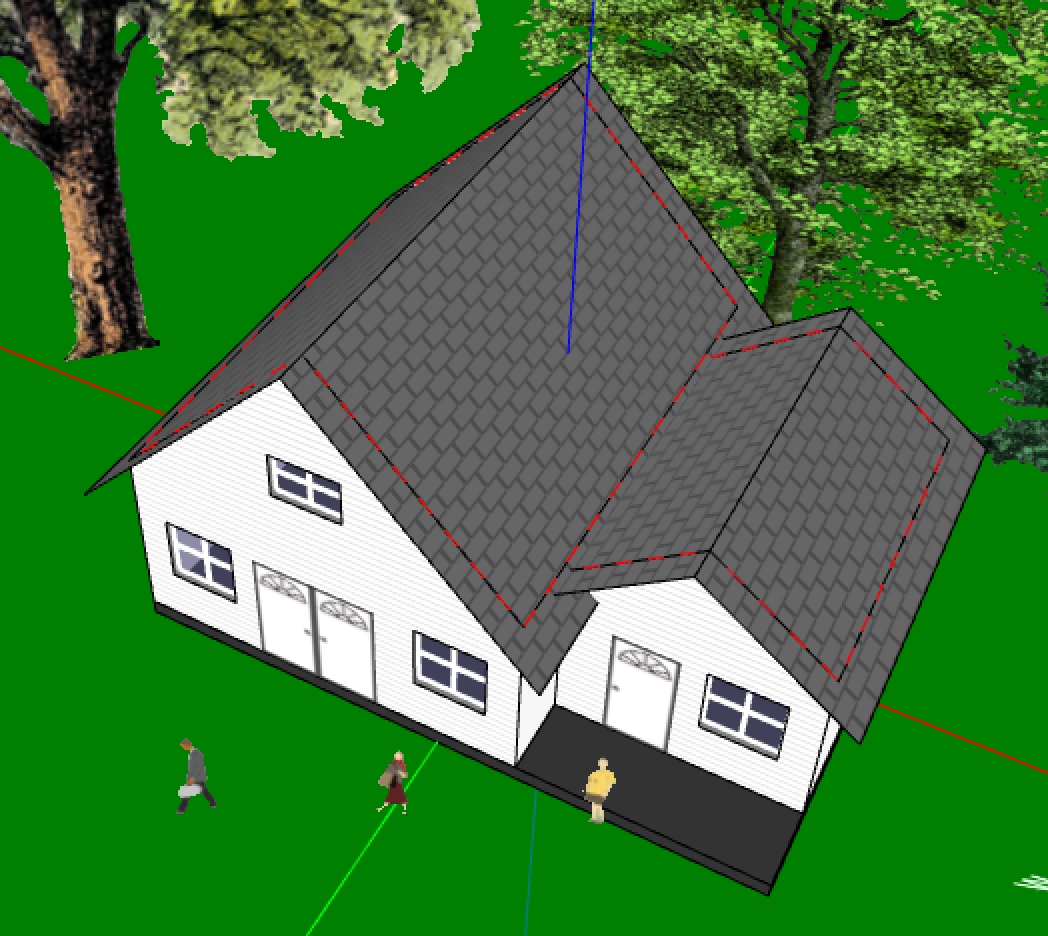 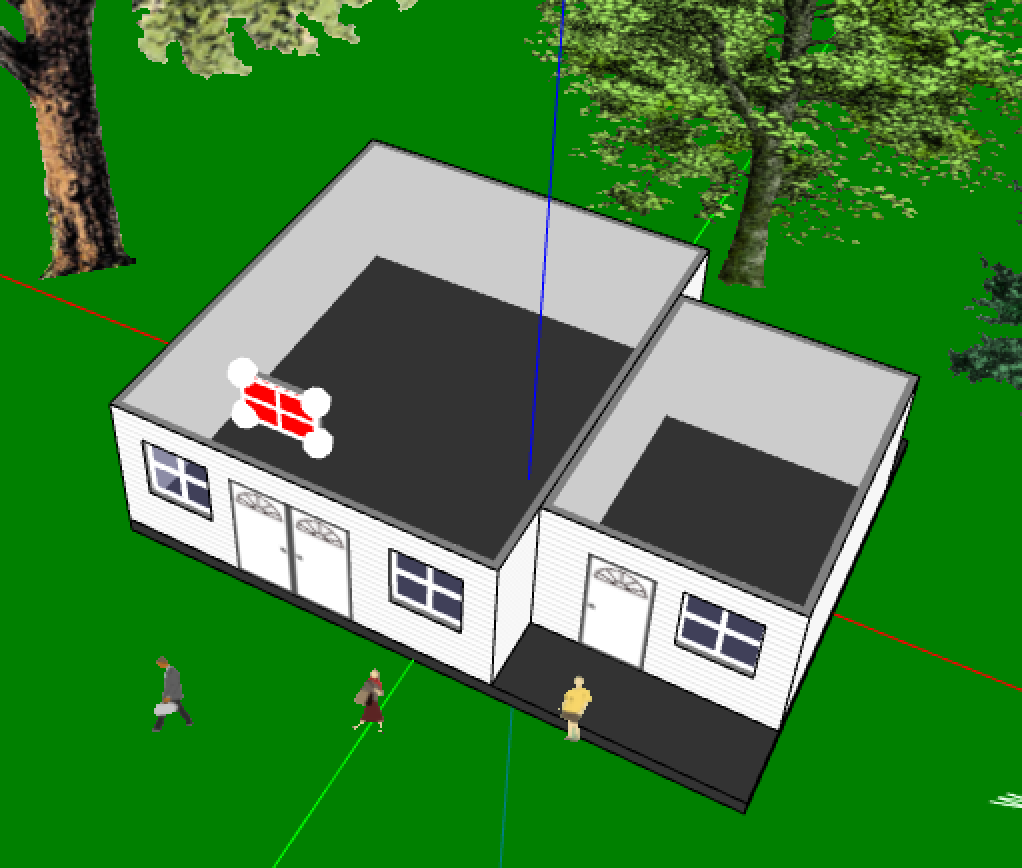  Inaccurate energy analysis results
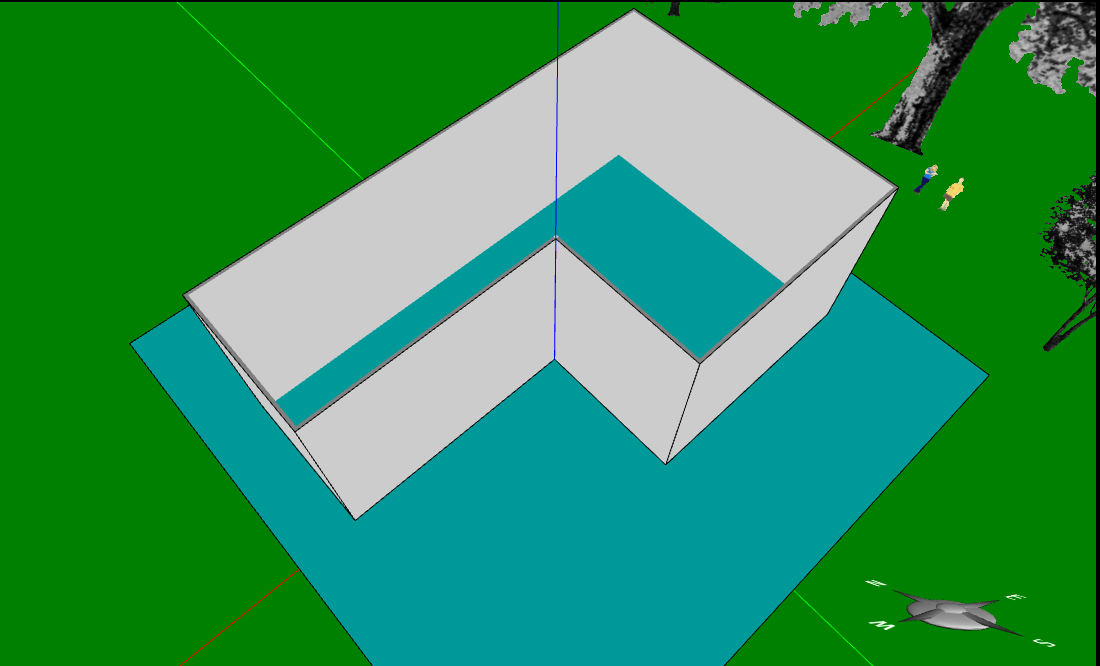  Build a single enclosure to get accurate energy analysis results
Design Journal
1. Design rationale
Describe your design ideas and explain why you think they are good ideas. 

2. Design requirement checklist
Architectural style?
Area, height, window/floor ratio
……
…
3. Analyze the energy efficiency of your design
Version X
Net energy usage
Describe the changes
Why they worked or not
Take notes as you go

4. Explain how you improve energy efficiency of the house
Why you succeed or fail?
Key design features
Work Process
Notes
USB drive
Write you full name on the tag
Keep it plugged in at all time
Properly eject it at the end
Leave the USB drive to Jie

Energy3D
Open, close, and reopen Energy3D to install updates
Report bugs

Designs
Work with the models provided in the USB
Save changes frequently
Do NOT change file names or folder names

Feel free to ask for help